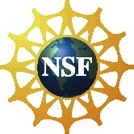 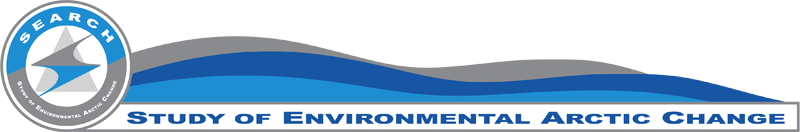 Study of Environmental Arctic Change (SEARCH) Planning Meeting19-20 Nov 2015Seattle, WA
Town Hall

SEARCH/ Agency Mtg

SSC Mtg


Priorities & Goals draft

Final Goals, objectives and proposal
Science
Science Plan
Understanding Arctic Change Task Force Report
Strategy
ADI Task Force Report
Reports        White paper
Implementation
Strategy Plan
Arctic Observing Summit
State of AON Workshop
ARCUS Ways Forward Memo
Arctic Obs. Integration Workshop
Interagency AON Working Group Mtg
Interagency/OSTP Arctic Observations Mtg
Implementation
US AON Coordination Workshop
Implementation
Workshop Report
Framework & 5yr plan
Kickoff Meeting
2001	    2003	    2005	        2007	         2009             2011	2013	    2015
           2002           2004           2006          2008           2010               2012           2014            2016
SEARCH Structure & Activities
	www.arcus.org/search-program
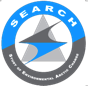 AON & Sustained Observations
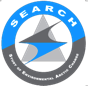 AON as major contribution to International Polar Year (IPY):
Focus on guiding science questions developed by the research community: SEARCH Implementation Workshop (2005); National Academies Panel (2006)
Captured key aspects of a major transformation of the Arctic system: Ocean warming, atmospheric circulation changes, MY sea ice reduction, permafrost thaw and landcover change, human and ecosystem responses
Transformed approach to sustained observations – autonomous obs. technology; advanced remote sensing approaches, community-based observations
Lasting international partnerships
Continued refinement and discussion of cooperative observing approaches (e.g., Interagency Arctic Observing Coordination WS), sunset of ARRA support and urgency of information needs prepare ground for next step
White paper to initiate conversation: Arctic Services: A Framework for Effective and Sustained Observations in the Arctic
[Speaker Notes: Themes: Ice diminished Arctic Ocean; consequences of permafrost warming and loss; land ice loss; societal and policy implications; focused but allow specific progress across broad spectrum – will be put up for discussion (cf website)]
Arctic Observing Framework
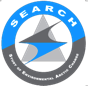 Effective observing network provides robust, well-calibrated measurements to serve scientific research, operations, and planning
Needs of scientific research and operations should drive network development 
Network that reflects a systems perspective allows for integration of data across domains and scales in support of science, operations, testing and improving predictive models, and adapting to emerging or anticipated impacts
A single, all-encompassing network is difficult to achieve: Framework built around services and outcomes that draws on existing components can help ensure efficient data gathering, integration, and dissemination
Role of SEARCH: Represent broad capabilities and needs of the science community – offering protocols to facilitate, organize, and coordinate necessary exchanges and help assemble the observations framework
[Speaker Notes: Themes: Ice diminished Arctic Ocean; consequences of permafrost warming and loss; land ice loss; societal and policy implications; focused but allow specific progress across broad spectrum – will be put up for discussion (cf website)]
Arctic Observing Framework
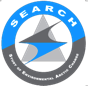 An effective, integrated network adds value to observations by: 
Identifying common interests at the level of basic observational data products and recognizing their over-arching societal importance as well as their importance for different missions and operations
Coordinating between the agencies to delineate roles and responsibilities thereby minimizing duplication
Providing a systems perspective to optimize investments and return value 
Developing a protocol for updating the sustained observation network to foster adaptation to emerging science questions, adoption of new technology, etc.
Data standards for achieving interoperability to optimize data exchange and integration
[Speaker Notes: Themes: Ice diminished Arctic Ocean; consequences of permafrost warming and loss; land ice loss; societal and policy implications; focused but allow specific progress across broad spectrum – will be put up for discussion (cf website)]
Arctic Observing Framework
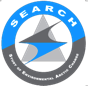 Four critical steps towards a more efficient, robust, and integrated Arctic observing system:
Agree on a framework (e.g., ecological services, societal benefit areas, or some other) for assessing Arctic observing priorities 
Use that framework to iteratively assess priorities
Coordinate Arctic observing efforts with international initiatives under the auspices of International Arctic Science Committee (IASC) and/or the Arctic Council through the Sustaining Arctic Observing Networks (SAON) process
Implement priority observations through an Interagency Arctic Observing System
[Speaker Notes: Themes: Ice diminished Arctic Ocean; consequences of permafrost warming and loss; land ice loss; societal and policy implications; focused but allow specific progress across broad spectrum – will be put up for discussion (cf website)]
Arctic Observing Framework
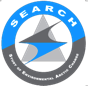 [Speaker Notes: Themes: Ice diminished Arctic Ocean; consequences of permafrost warming and loss; land ice loss; societal and policy implications; focused but allow specific progress across broad spectrum – will be put up for discussion (cf website)]
Arctic Observing Framework
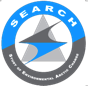 [Speaker Notes: Themes: Ice diminished Arctic Ocean; consequences of permafrost warming and loss; land ice loss; societal and policy implications; focused but allow specific progress across broad spectrum – will be put up for discussion (cf website)]